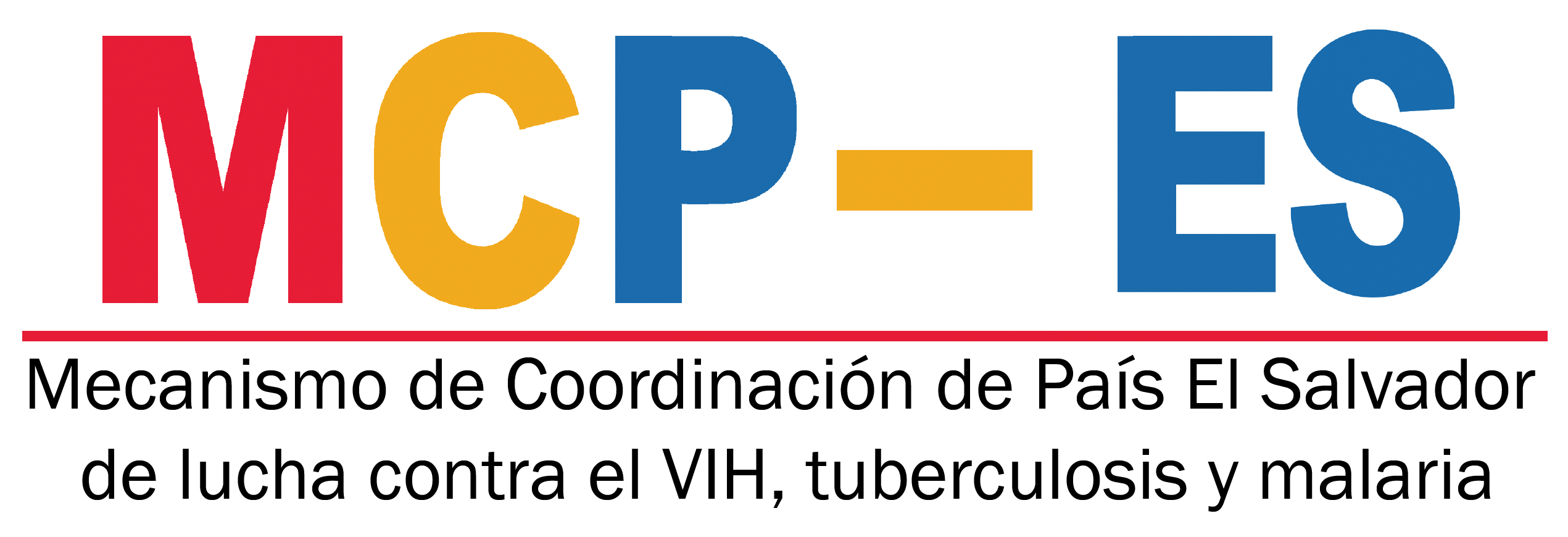 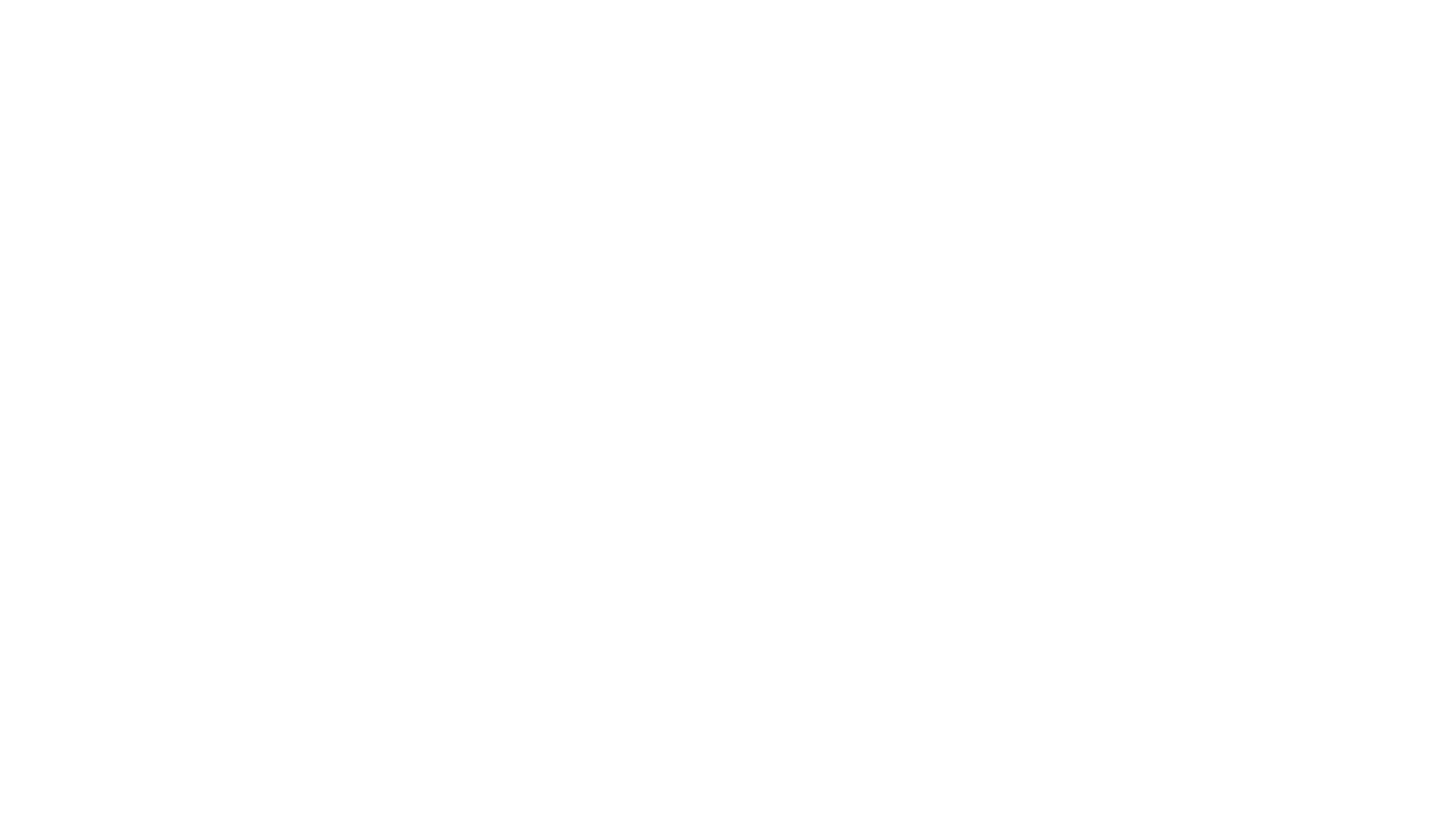 MONITOREO A DISTANCIAVisitas de campo virtuales VIH y TB
Plenaria ME06-2020
Septiembre 24, 2020
Rvdo. Sail Quintanilla
Sub coordinador Comité de Monitoreo Estratégico
Visita virtual VIHVC05-20209 sept
Seguimiento a Proyecto VIH
Colectivo Alejandría (SSR)
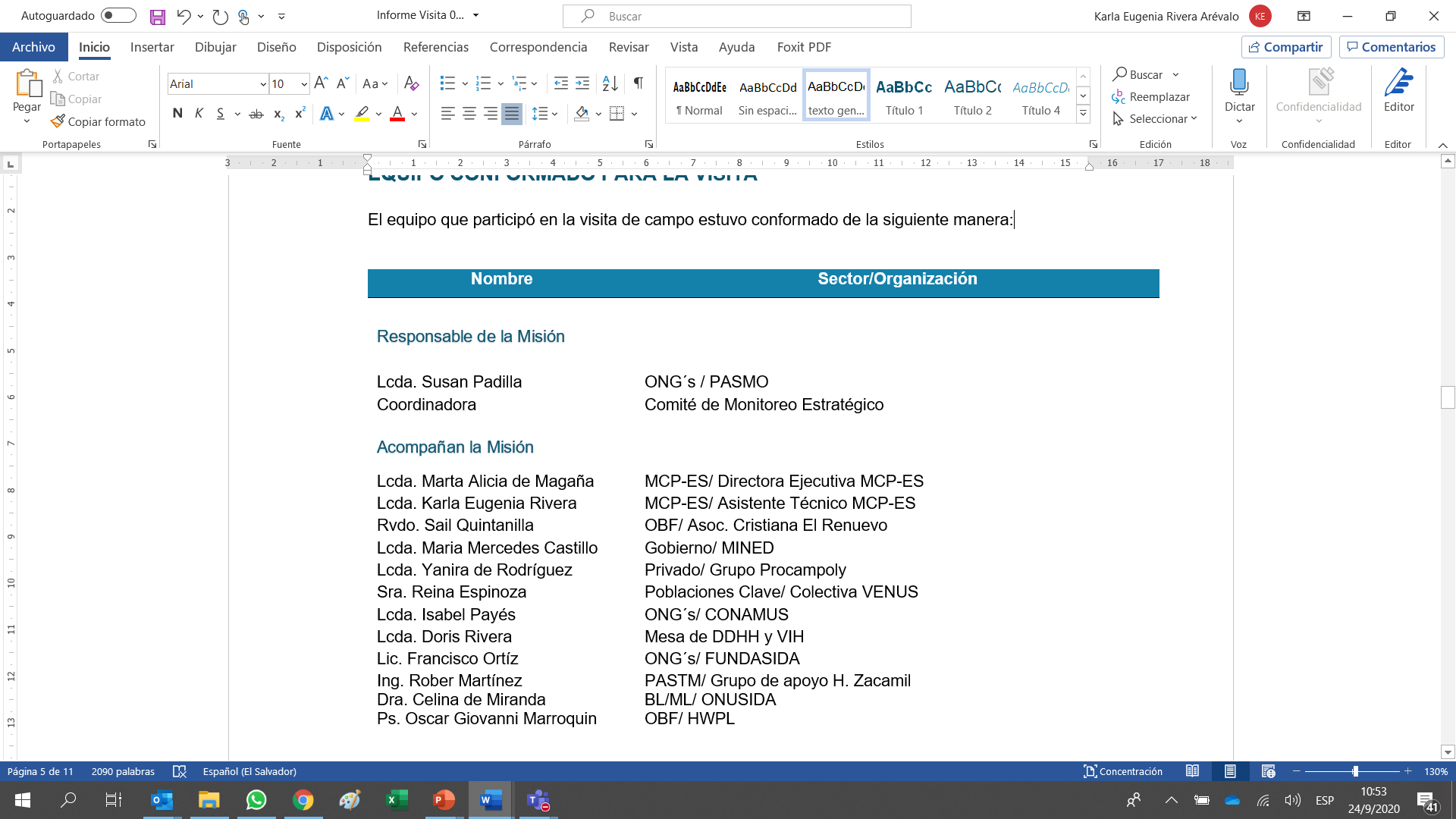 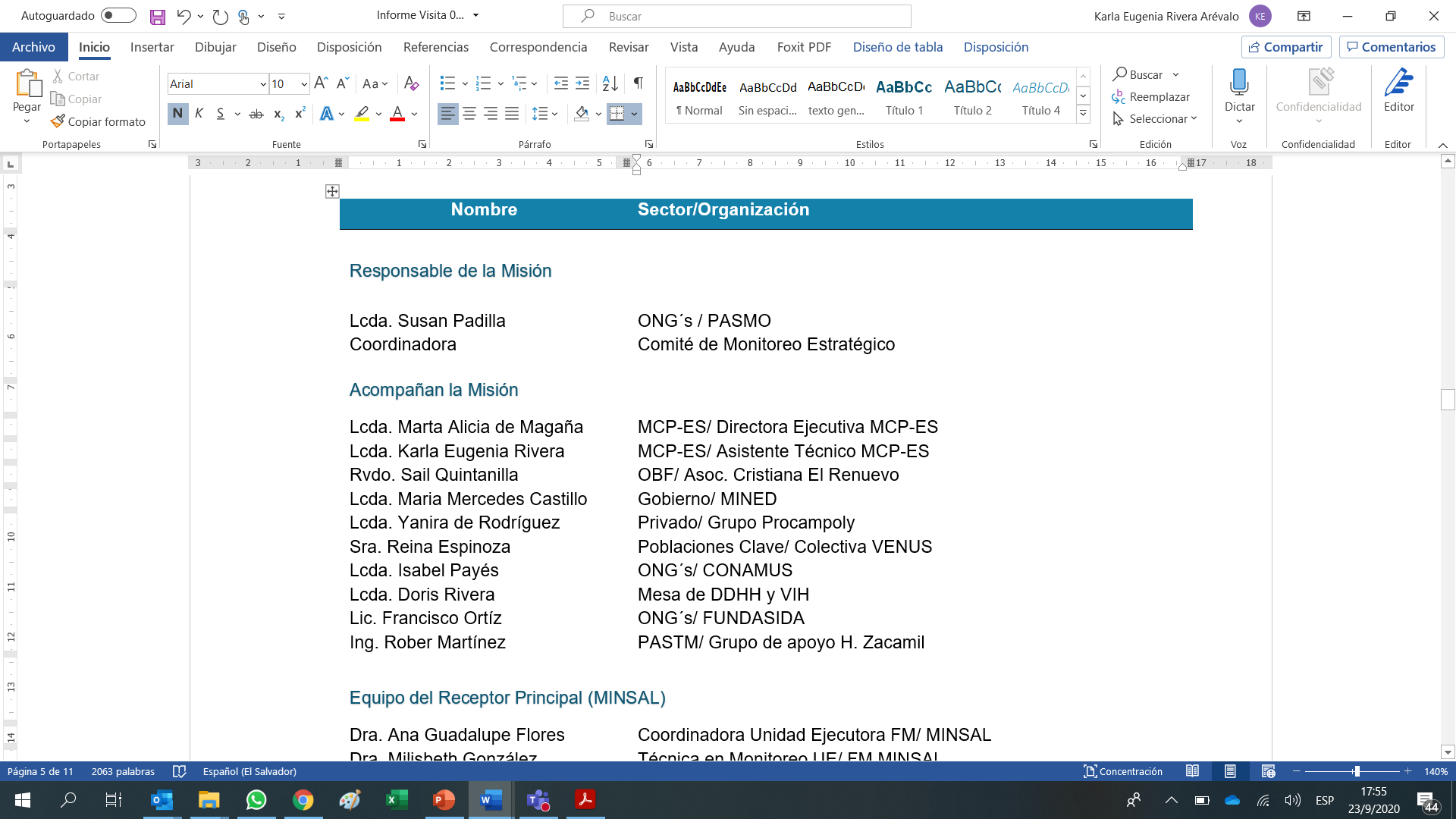 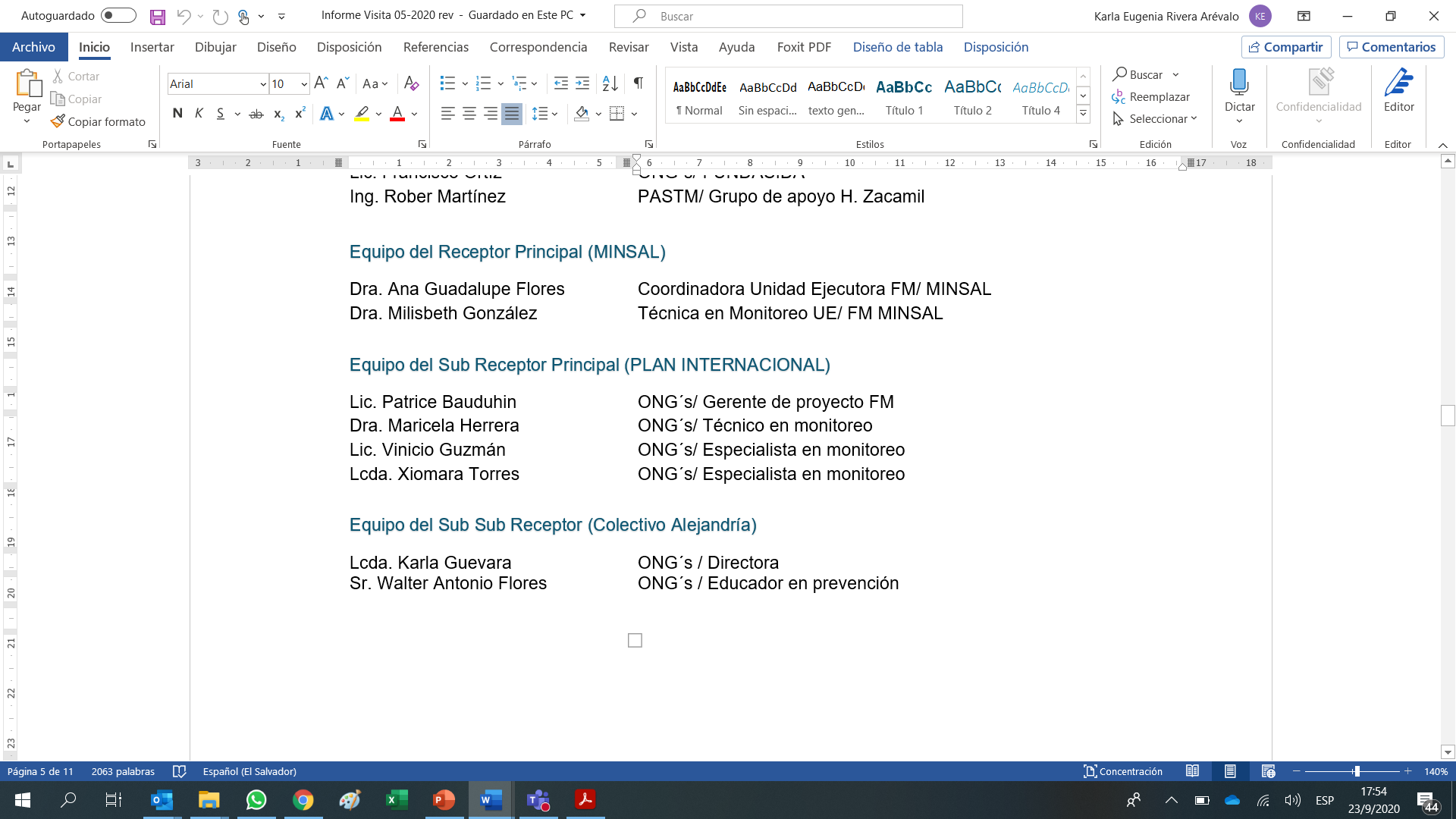 * Informe disponible en página web del MCP-ES
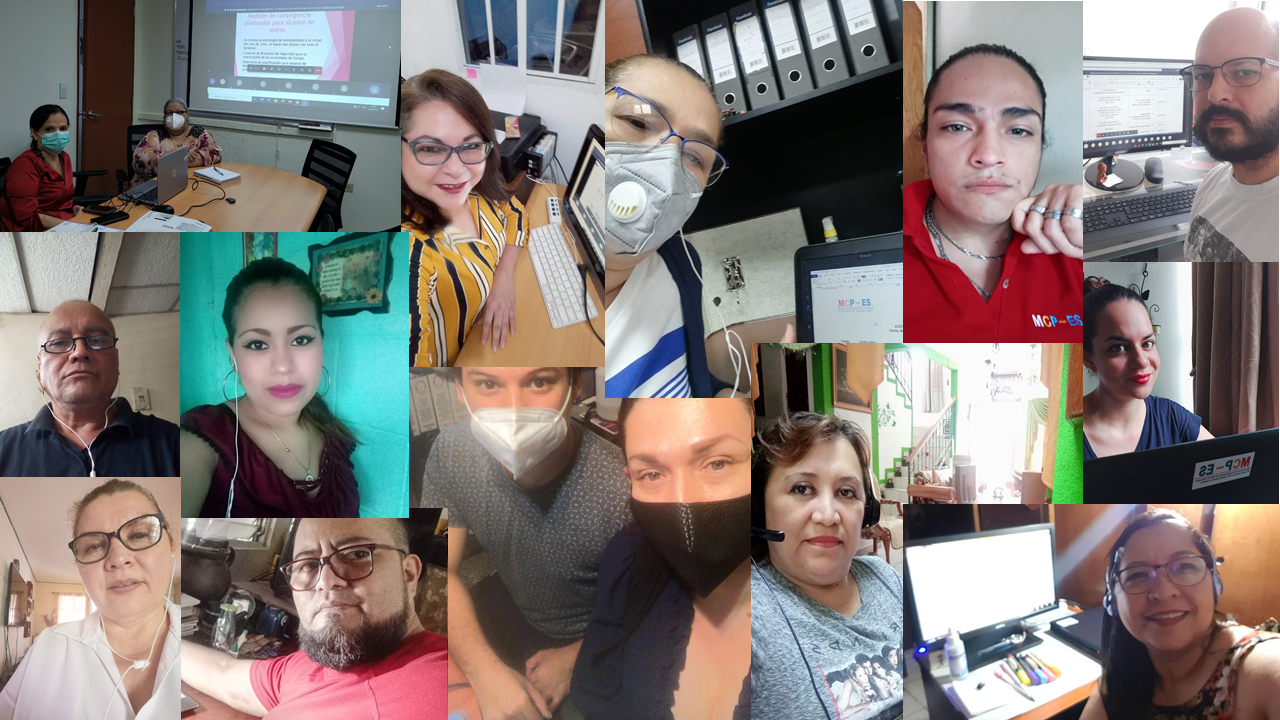 Visita virtual TBVC06-202023 sept
Seguimiento a Proyecto TB
Unidad de Salud Barrios
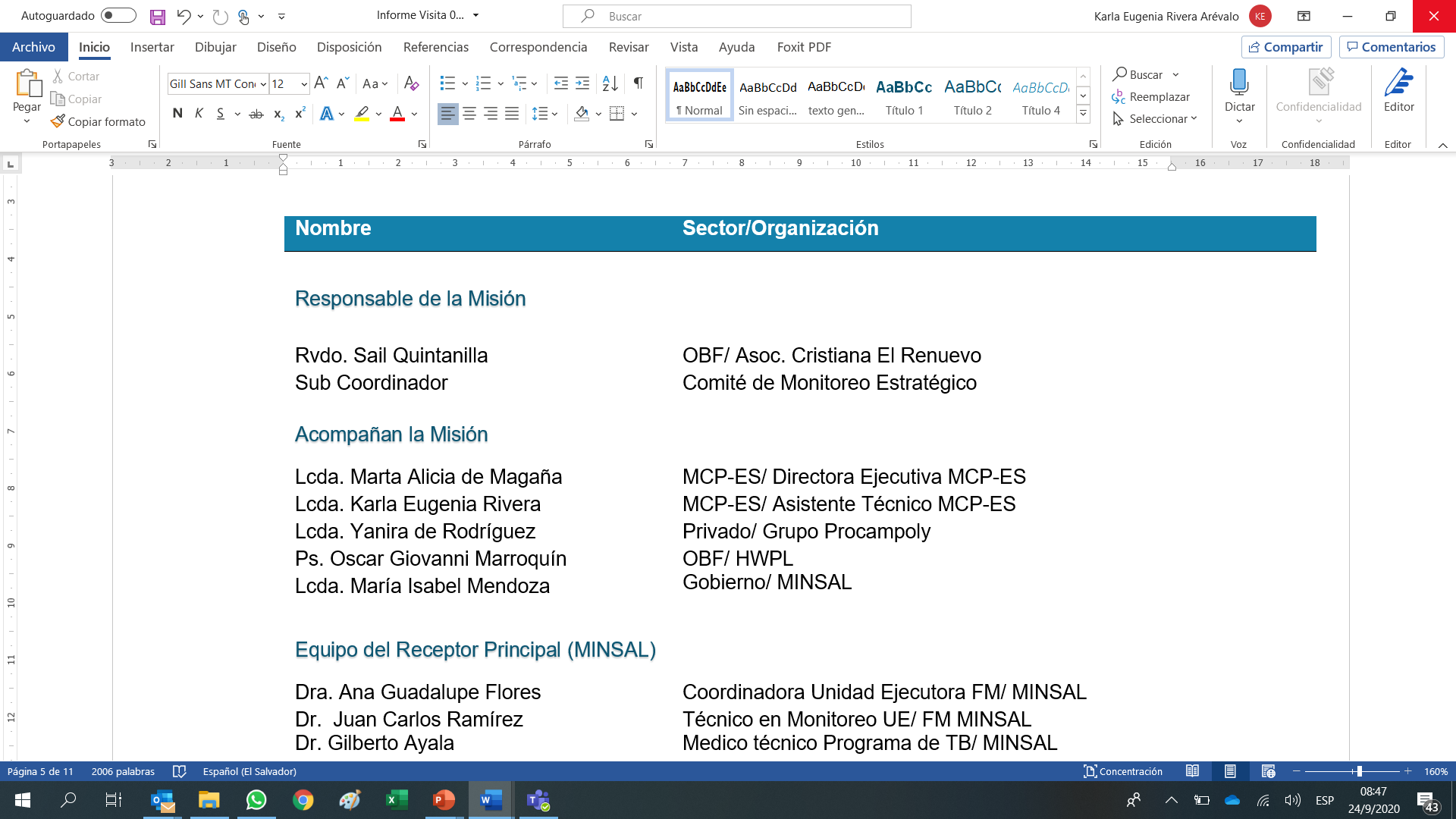 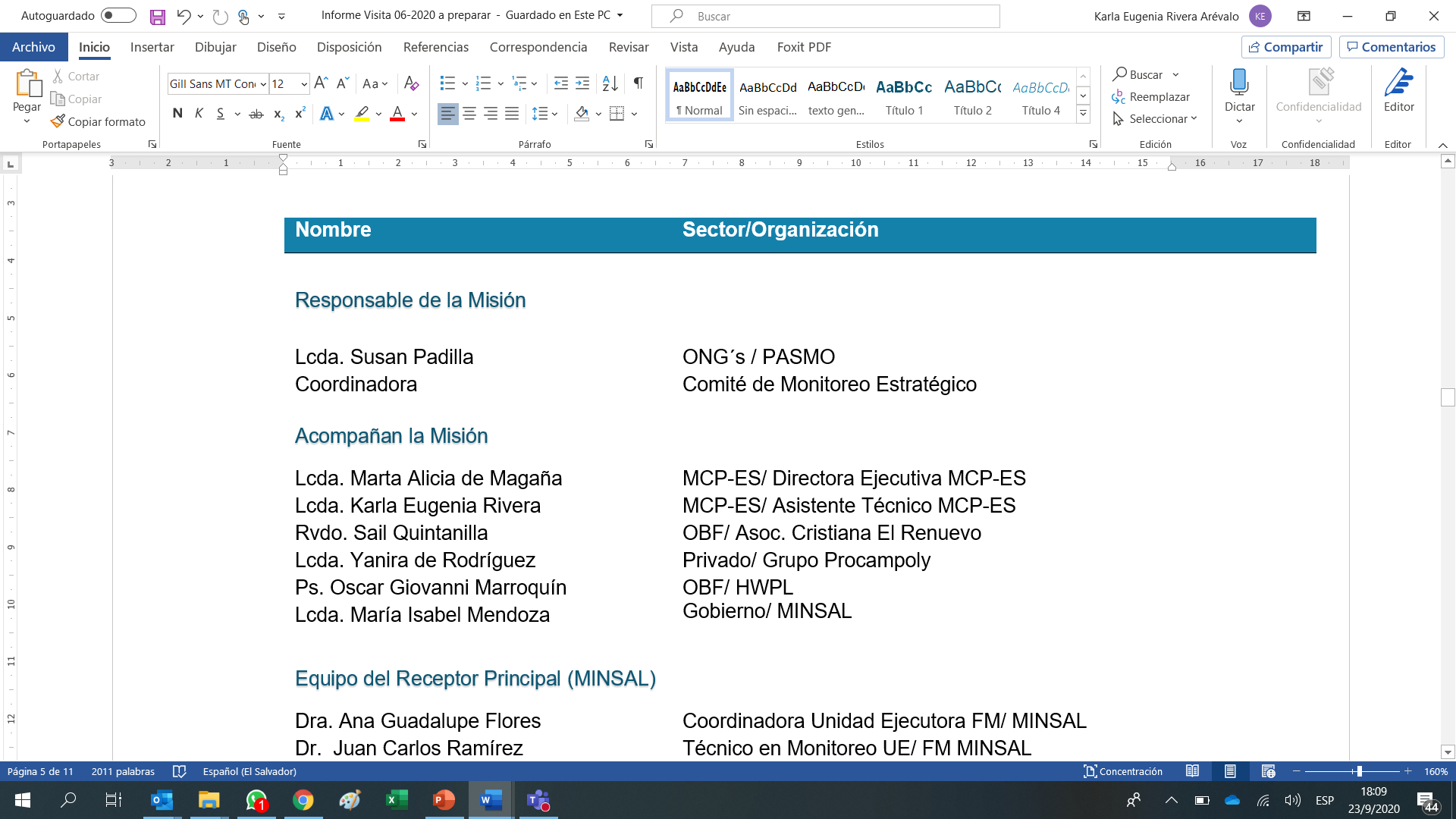 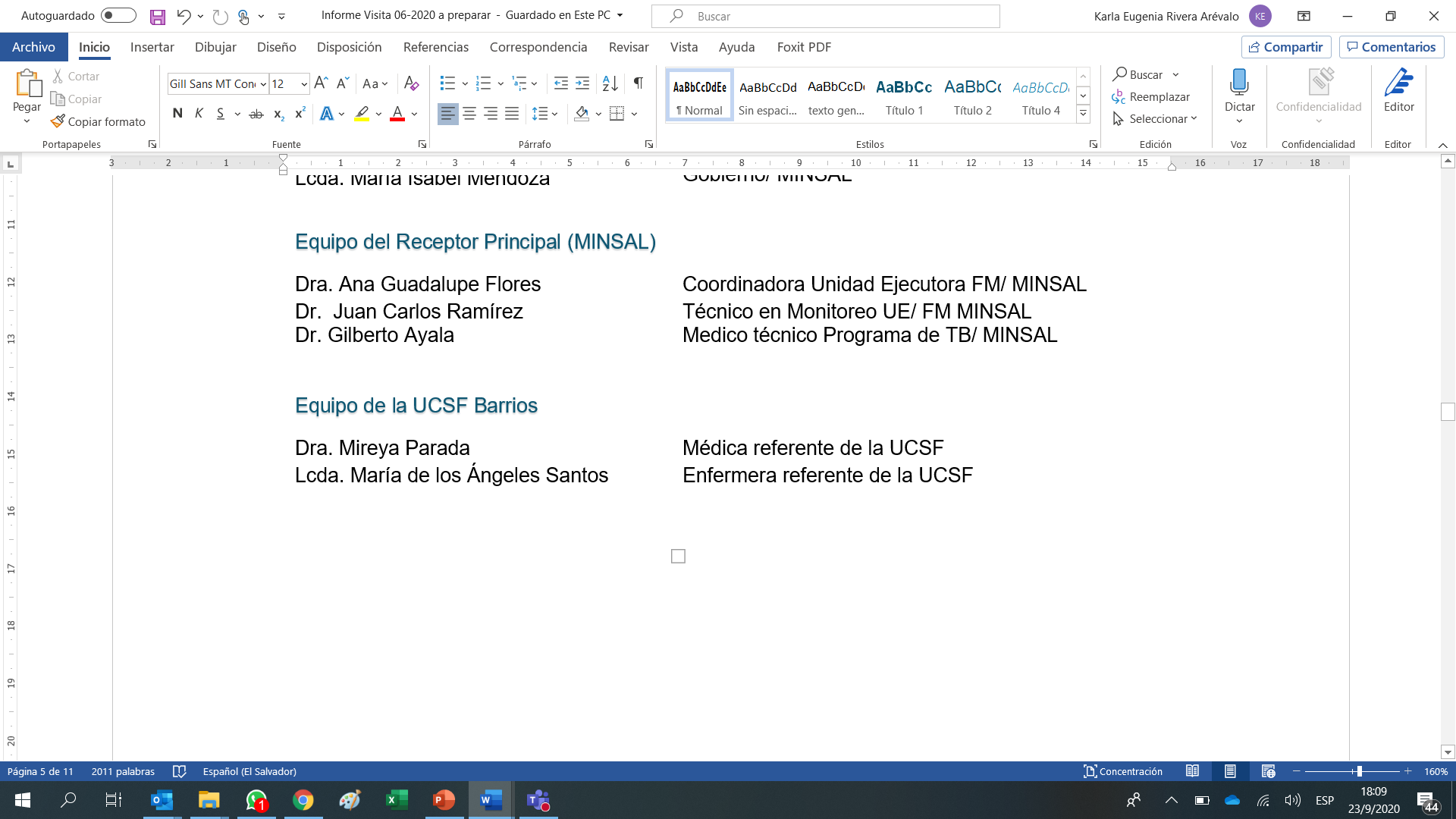 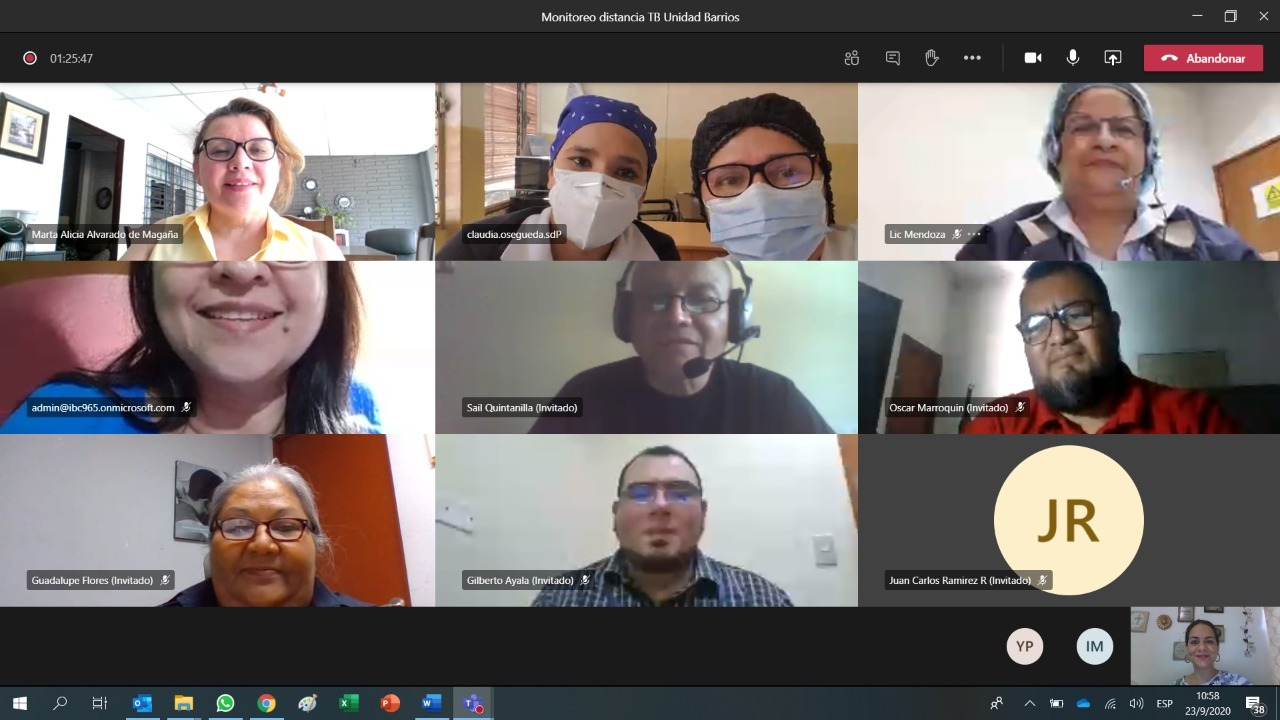 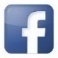 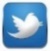 www.mcpelsalvador.org.sv                                 https://www.facebook.com/MCPES2002/                                 @MCPElSalvador
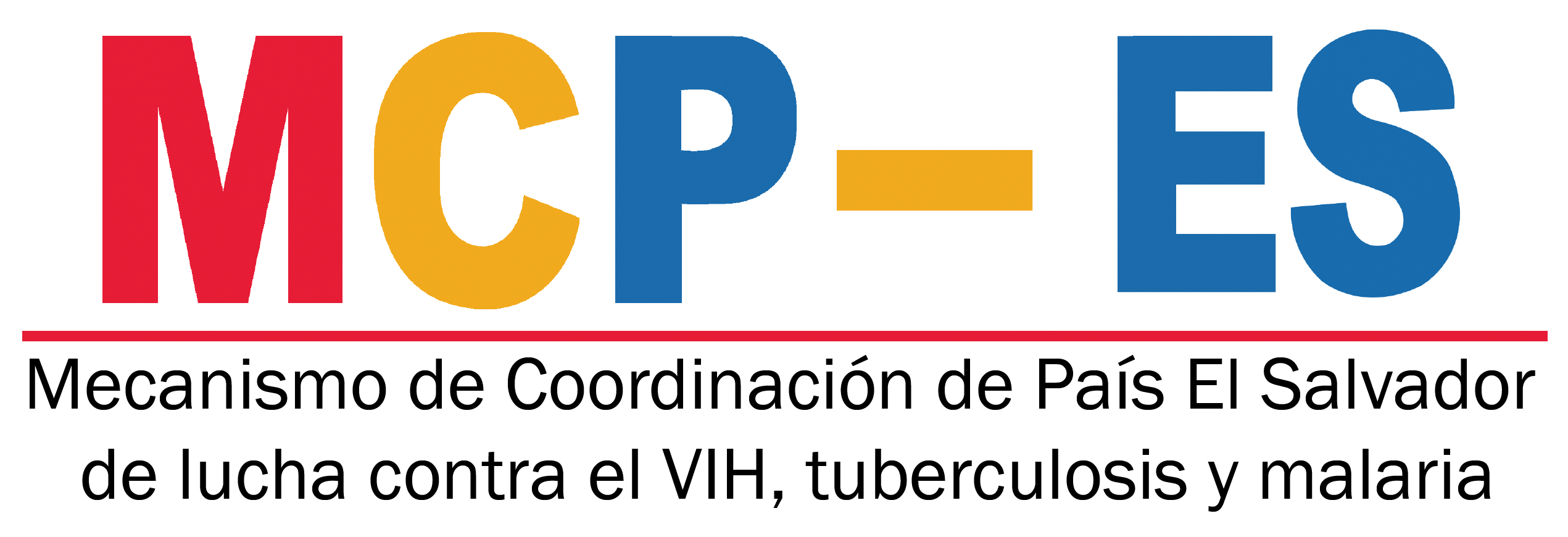 Contribuyendo a la respuesta nacional al VIH, Tuberculosis y Malaria en El Salvador.
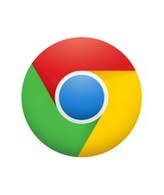